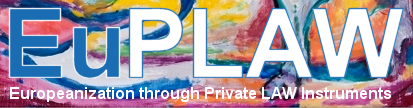 Legal Status of the individual in the process of European integration
Dr Valentina Colcelli
20/05/15
1
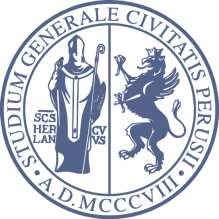 Aims of the paper:

 Has the process of European integration changed the juridical traditional definition of Individual status? 

Has the legal status concept a new function? 

Which role has been played by EU Law on a new modern function of individual status?

 Under EU Law, is it possible to build a unitary definition of legal status of person out and over the Member states legal system?
Valentina Colcelli – JM Module Leader EuPLAW
© J.Monnet European Modules- EuPLAW - Europeanization through Private Law Instruments
Università degli Studi di Perugia
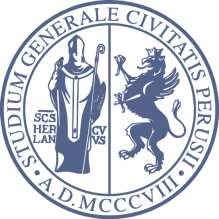 Why a reflection on "vetus" institute like status? 

For two empirical evidences.
Until now the expression of individual legal status, starting from the Roman law still returns and survives in the juridical idioms and law constantly, but the meaning is still vague.
Valentina Colcelli – JM Module Leader EuPLAW
© J.Monnet European Modules- EuPLAW - Europeanization through Private Law Instruments
Università degli Studi di Perugia
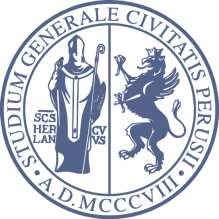 2)
 The Court of Justice used the phrase “fundamental status” about citizens’ status:

Corte di Giustizia, sentenza del 20 settembre 2011, C-184/99, Grzelczk, in Racc., I-6193, p. 31; Corte di Giustizia, sentenza del 17 settembre 2002, C-413/99, Baumbast e R, in Racc., I-7091, p. 82.

 The Court of Justice used the phrase "status"
i.e. 15.11.2011 C-256/11, 7 .10. 2010 C‑162/09, 8.03. 2011 C‑34/09, 29.11.2011 C‑371/10,6.12.2011, C‑329/11, 9.02.2012 C‑277/10, 16.09.2010, C‑149/10, 21.07.2011, C‑325/09, 8.09.2011 C‑177/10,9.12.2010 C‑296/09,30.09.2010 C‑104/09
10.03. 2011 C‑516/09
Valentina Colcelli – JM Module Leader EuPLAW
© J.Monnet European Modules- EuPLAW - Europeanization through Private Law Instruments
Università degli Studi di Perugia
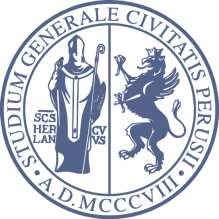 What means in following  analysis  “Individual Legal Status” in this paper?

Individual’s Legal Status could be defined as a public personal condition able to from which came down rights, duties and able to justified a lot of activities and facts regarding the individual life.

( P. Rescigno, Situazione e status nell’esperienza del diritto, in Riv. Di dir. Civ., 1973, L, p. 209 ss)
Valentina Colcelli – JM Module Leader EuPLAW
© J.Monnet European Modules- EuPLAW - Europeanization through Private Law Instruments
Università degli Studi di Perugia
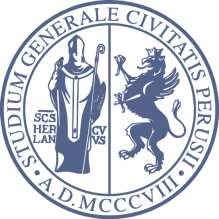 Has the process of European integration changed the juridical traditional definition of Individual status?

Starting point:
 
The process of European integration has been accompanied by structural and economic changes which has influenced the Individual’s Legal Status in different directions.
Valentina Colcelli – JM Module Leader EuPLAW
© J.Monnet European Modules- EuPLAW - Europeanization through Private Law Instruments
Università degli Studi di Perugia
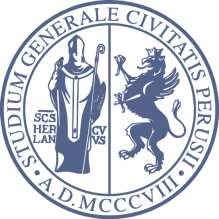 Why?
 
The EU Court of Justice identified the existence of the EU legal system, through the direct recognition of individual rights by the European Union. 

Primarily concerned with economic actors and the free market, it now extends into a lot of aspects of the lives of its citizens, enacts provisions which regulate matters that impact families, children and status of persons.
Valentina Colcelli – JM Module Leader EuPLAW
© J.Monnet European Modules- EuPLAW - Europeanization through Private Law Instruments
Università degli Studi di Perugia
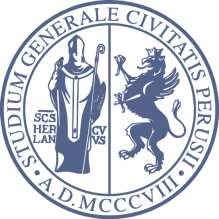 Thus:
 
The Under EU law the individuals are defined by virtue of their activities or status and they are regarded as being of direct interest to EU law in two way:
Valentina Colcelli – JM Module Leader EuPLAW
© J.Monnet European Modules- EuPLAW - Europeanization through Private Law Instruments
Università degli Studi di Perugia
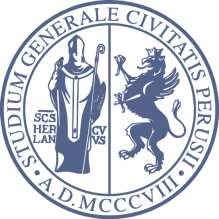 a):
without reference to any connection they may have with any other specific individual (as concerns the requirement of a certain activity or status, their activities might have involved, for example, exercising a right of free movement as a worker, or as a student or freedom to provide, or (indeed receive) a service or freedom of establishment)
Valentina Colcelli – JM Module Leader EuPLAW
© J.Monnet European Modules- EuPLAW - Europeanization through Private Law Instruments
Università degli Studi di Perugia
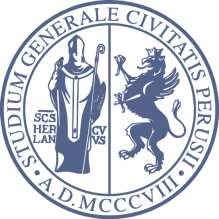 b):
Persons may benefit in some measure from EU law because of the relationship they enjoy with another person e.g. as somebody’s family member. Such persons may be said to enjoy “derived” rights, not necessarily because the rights they enjoy are conferred any less directly by the UE legal system, but rather because the interest which EU law has in conferring rights upon them derives from the relationship which these individuals enjoy with another person, whose benefit is the main interest of UE law.
Valentina Colcelli – JM Module Leader EuPLAW
© J.Monnet European Modules- EuPLAW - Europeanization through Private Law Instruments
Università degli Studi di Perugia
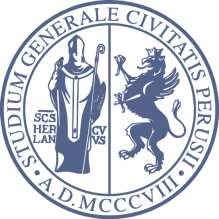 The EU legislator
 introduces or amends 
laws ordering them on the status of whom the law’s addressed to.
Valentina Colcelli – JM Module Leader EuPLAW
© J.Monnet European Modules- EuPLAW - Europeanization through Private Law Instruments
Università degli Studi di Perugia
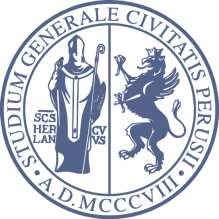 Has the process of European integration changed the juridical traditional definition of Individual status?
a. European Union law impacts on “traditional” legal status (i.e. status of parent and child, workers’ family members, status of partner, status of wife, status of husband) 
b. It  creates new legal status connected with economic rules, market organisation and free circulation (f.i. status of consumer, status of producer, status of farmer, status family member, etc.).

EU gives a new dignity to the “secret” status ( as they were defined by Alpa): status of homosexual or the common law husband or common law mother. The EU law promotes their dignity: the first disappears or second has the dignity of family members:
Es.  Directive 2004/38/EC’s definition of “Family Member”
(a) The spouse;
(b) the partner with whom the Union citizen has contracted a registered partnership, on the basis of the legislation of a [EU/EEA] Member State,

G. Alpa, Status e capacità, Roma_Bari, 1993, 37.
Valentina Colcelli – JM Module Leader EuPLAW
© J.Monnet European Modules- EuPLAW - Europeanization through Private Law Instruments
Università degli Studi di Perugia
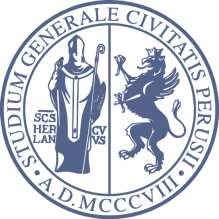 Problems:
 
Is the selection  of the individual’s status by the EU legal system and their increase numbers synonymous of  new privileges ? 

Is the selection  of the individual’s status by the EU legal system and their increase numbers
instrument of formal equality only?

Is the selection  of the individual’s status by the EU legal system and their increase numbers a back to the past?
Valentina Colcelli – JM Module Leader EuPLAW
© J.Monnet European Modules- EuPLAW - Europeanization through Private Law Instruments
Università degli Studi di Perugia
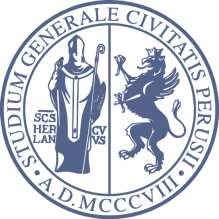 Selection of the individual’s status by the EU legal system means:

What does the selection of the individual’s status by the EU legal system not only do?
No formal equality
No synonymous of new privileges
It is not an instrument only for formal equality (as in the legal systems building after the French Revolution) and synonymous of new privileges.
i.e. 
EU citizenship as a fundamental status
(Rights and duties)
No discrimination
(Martinez Sala C-85/96 (1998))
Valentina Colcelli – JM Module Leader EuPLAW
© J.Monnet European Modules- EuPLAW - Europeanization through Private Law Instruments
Università degli Studi di Perugia
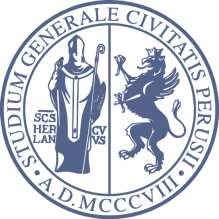 Selection of the individual’s status by the EU legal system means:

Functional to the its building and working EU legal system; 
EU legal system supervises Individual Legal status  identification to ensure the existence and its survival
Underlines the trend to a new form of welfare state
Valentina Colcelli – JM Module Leader EuPLAW
© J.Monnet European Modules- EuPLAW - Europeanization through Private Law Instruments
Università degli Studi di Perugia
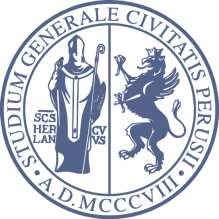 It could be of relevant examining significance to the EU Court of the Justice 
About expression “fundamental status”.


(C-413/99 - Baumbast and R. v Secretary of State for the Home Department, Case C-413/99, Reports of Cases 2002 I-07091; Case C‑503/09, Lucy Stewart v. Secretary of State for Work and Pensions, 21 July 2011)
Valentina Colcelli – JM Module Leader EuPLAW
© J.Monnet European Modules- EuPLAW - Europeanization through Private Law Instruments
Università degli Studi di Perugia
Lucy Stewart v. Secretary of State for Work and Pensions, that clearly explicated: 

"(80) The status of citizen of the Union is destined to be the fundamental status of nationals of the Member States, enabling those among such nationals who find themselves in the same situation to receive, as regards the material scope of the Treaty, the same treatment in law irrespective of their nationality, subject to such exceptions as are provided for in that regard. (81) Situations falling within the material scope of EU law include those involving the exercise of the fundamental freedoms guaranteed by the Treaties, in particular those involving the freedom to move and reside within the territory of the Member States, as conferred by Article 21TFEU . (82) In the case of the main proceedings, it is common ground that Ms Stewart has, in her capacity as a citizen of the Union, exercised her freedom to move and to stay in a Member State other than her Member State of origin.(83) In as much as a citizen of the Union must be granted, in all Member States, the same treatment in law as that accorded to nationals of those Member States who find themselves in the same situation, it would be incompatible with the right to freedom of movement were citizens to receive, in the Member State of which they are nationals, treatment less favourable than that which they would enjoy if they had not availed themselves of the opportunities offered by the Treaty in relation to freedom of movement". 


  Case C‑503/09, Lucy Stewart v. Secretary of State for Work and Pensions, 21 July 2011
Case Grzelczyk cited, paragraph 33; Case D’Hoop cited, paragraph 29; and Rüffler, cited paragraph 63.
 
Case D’Hoop cited, paragraph 30, and C-224/02 Pusa [2004] ECR I‑5763, paragraphs 18; in this direction also C-184/99, Grzelczk, cited.
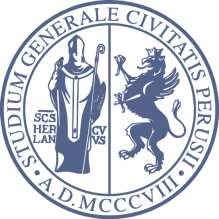 Valentina Colcelli – JM Module Leader EuPLAW
© J.Monnet European Modules- EuPLAW - Europeanization through Private Law Instruments
Università degli Studi di Perugia
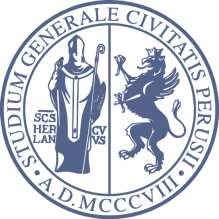 Has the legal status concept a new function? 

Which role has been played by EU Law on a new modern function of individual status?
In the EU legal system, the reference to a individual’s status as operativeness condition of EU law and EU individual rights confirms the public interest to supervise their identification:

The coming of welfare state imposed the creation of rules direct to the social promotion and to the protection of weak persons through the no demarcation of the diversity and peculiarity but not more in a discriminatory manner. 
 art. 2, 3 and 6 TUE
Valentina Colcelli – JM Module Leader EuPLAW
© J.Monnet European Modules- EuPLAW - Europeanization through Private Law Instruments
Università degli Studi di Perugia
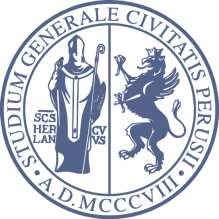 EU Public interest……..
Which role has been played by EU Law on a new modern function of individual status?
. In the articles 2 and 3 and 6 TEU the opening up of obstacles to equality is functionalized to the construction of its own legal system, in which the number of the individual’s status is not endless, but delimited to the individual precondition for the performance of the EU law. New EU social Model
Valentina Colcelli – JM Module Leader EuPLAW
© J.Monnet European Modules- EuPLAW - Europeanization through Private Law Instruments
Università degli Studi di Perugia
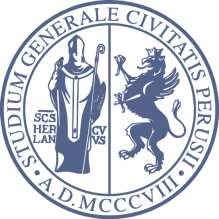 New EU social Model (ii)
For the period of three months and five years of residence, the presence of other member States becomes a play of conflict for a number of claims: a) states’ right to maintain the integrity of their welfare system; b) to shelter it from the claims of ‘outsider insiders’, c) claims to equal treatment that EU citizenship law; d) policy has generated situations that have exceeded the liberalising trend of the free market ideology.  It is easy to say the judicial way does not  guaranty  their rights. The EU country of destination as EU citizenship is not adequate for the complete progress of the social dimension of European Union citizenship. The residence of Member states citizen is unqualified during the first three months.

	The residence of Member states citizen is unqualified during the first three months
.
Valentina Colcelli – JM Module Leader EuPLAW
© J.Monnet European Modules- EuPLAW - Europeanization through Private Law Instruments
Università degli Studi di Perugia
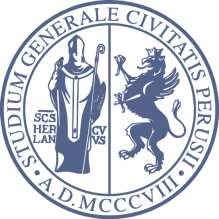 New EU social Model (i)
"The Court sought to shelter the various aspects of workers’ lives from discrimination on the grounds of nationality and to promote their integration into the fabric of the host society by upholding family reunification rights, granting them the same tax and social advantages that nationals of the host Member State enjoy and protecting them from differential conditions of employment and from dismissal. It also ensured that their children and their spouses had access to educational opportunities, housing and trade union participation. In other words, both secondary legislation and case law sought to shelter their whole life, that is, both its economic and social dimensions, from the disadvantages that accompanied, and continue to accompany, ‘alienage’. True, one might argue here that this protective layer of legislation had one objective only, namely, to eliminate restrictions in the exercise of free movement rights in order to promote the single market ideal and guarantee economic productivity. Yet, this argument fails to capture the complexity of free movement in the European Union since it essentially disentangles it from its context and its socio-political aspects.“

  D. Kostakopoulou, 'European Union Citizenship Rights and Duties: Civil, Political and Socia'l,  Forthcoming, E. Isin and P. Neyers (eds.), Global Handbook of Citizenship Studies (London: Routledge, Forthcoming, 2014)
.
Valentina Colcelli – JM Module Leader EuPLAW
© J.Monnet European Modules- EuPLAW - Europeanization through Private Law Instruments
Università degli Studi di Perugia
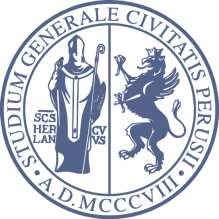 Do to the free movement throughout the EU boundaries, the individual’s status postulated by the EU law for performance of itself, circulates too
New EU social Model
.
Valentina Colcelli – JM Module Leader EuPLAW
Thus the regulation of the rights usually connected with the status of person — typically — is a way to engrave deeply on the social position of the persons
© J.Monnet European Modules- EuPLAW - Europeanization through Private Law Instruments
Università degli Studi di Perugia
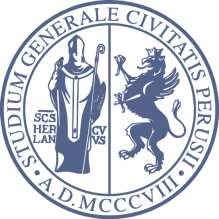 Which role has been played by EU Law on a new modern function of individual status?
Movement from the Status to agreement
The protection of weak persons (minority, consumers, immigrants, non heterosexual couples, etc.) or the other collective groups by the EU which it selected to aim its goals is possible only if the collective groups selected agreed with their selection.  Out of the agreement, are also a personal relationship, and a contractual o non contractual partnership.  It is not within the range of relevance of jurisprudence of the EU Court and the EU legislation, also whether someone is or is not a citizen
..
Valentina Colcelli – JM Module Leader EuPLAW
© J.Monnet European Modules- EuPLAW - Europeanization through Private Law Instruments
Università degli Studi di Perugia
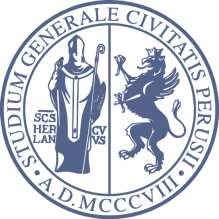 Which role has been played by EU Law on a new modern function of individual status?
.To realize the aim previously mentioned and to avoid new privileges or discrimination, the reflection of Henry Maine's must not be forgotten. Main’s contract has been declared with any generalization. At the light of the EU goals, more accurately the Movement is from the Status to the agreement.
Valentina Colcelli – JM Module Leader EuPLAW
© J.Monnet European Modules- EuPLAW - Europeanization through Private Law Instruments
Università degli Studi di Perugia
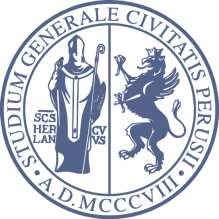 Movement from the Status to agreement
(ii)
Agreement
 
Own limitation of the effective excise of the free
 movement right is a choice to avoid a lot of consequences 
of EU citizens status


2. To bring a direct action, where appropriate, before the
 EU Court of Justice or National Courts
..
Valentina Colcelli – JM Module Leader EuPLAW
© J.Monnet European Modules- EuPLAW - Europeanization through Private Law Instruments
Università degli Studi di Perugia
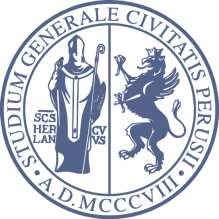 Under EU Law, is it possible to build a unitary definition of legal status of person out and over the Member states legal system? 




 New remark for a Joint reconstruction of individual’s status under the EU light.
Valentina Colcelli – JM Module Leader EuPLAW
© J.Monnet European Modules- EuPLAW - Europeanization through Private Law Instruments
Università degli Studi di Perugia
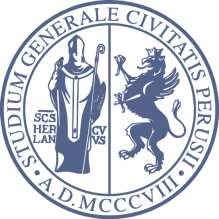 (ii)
Due to the fact that the legal status of person (i.e. wife, brother, son, daughter, of EU citizens or third-country nationals presents in EU) is the personal condition postulated for performance of EU law and for the enjoyment of the same EU rights, it  could not be considered in a different manner in each Member States legal system.


see 
Conclusion of general advocate Pergola, C_336/94 Dafeki, Racc., I_6761
Valentina Colcelli – JM Module Leader EuPLAW
© J.Monnet European Modules- EuPLAW - Europeanization through Private Law Instruments
Università degli Studi di Perugia
Thanks
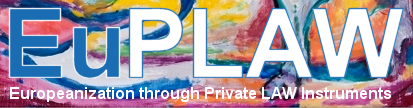 20/05/15
28